Faculty Council Report
Charlotte Board of Trustees
December15, 2021
Susan B. Harden, Faculty Council President
Guiding Questions:

How can we make decisions that enhance policies, practices, and resources that make the University a desirable place to live, learn, and work?
Does our faculty compensation system support this strategic goal?
Do investments in Faculty (and Staff) yield a high return? Are these winning investments?
Thesis:UNC Charlotte faculty are high-performing and fundamental to the success of system-wide performance measures and the strategic plan. (Retention and Graduation Rates)Increases in faculty compensation do not reflect faculty performance over the last ten years.Multi-year and multi-source investments in personnel are needed to close the gap ensure the long-term viability and protection of past investments. Investments in closing the pay gaps are analogous to  deferred maintenance.
Charlotte Faculty Salary and Bonus History
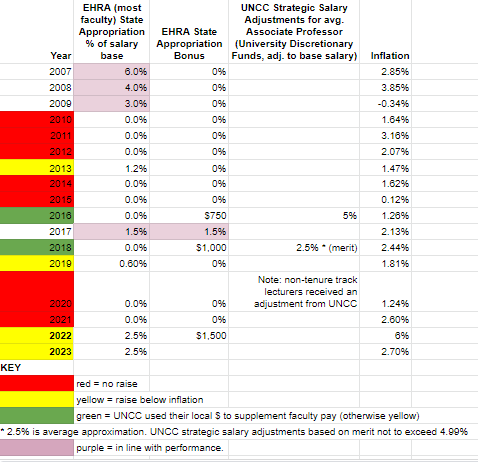 Thank You for all the supportive advocacy.
Faculty are grateful.
It stopped the crisis.
Raises below inflation.
Not a compensation strategy for rewarding high performance or getting to R1.
What Faculty Want:
Seeking a long-term plan from UNC Charlotte leaders to improve faculty (and staff) compensation.

Something to Pay Attention to:
Salary Compression – 2nd highest faculty concern after lack of raises
Information at hand: 1) The problem is large and complex. 2) We don’t have the funds to address. 3) There is no plan to address.